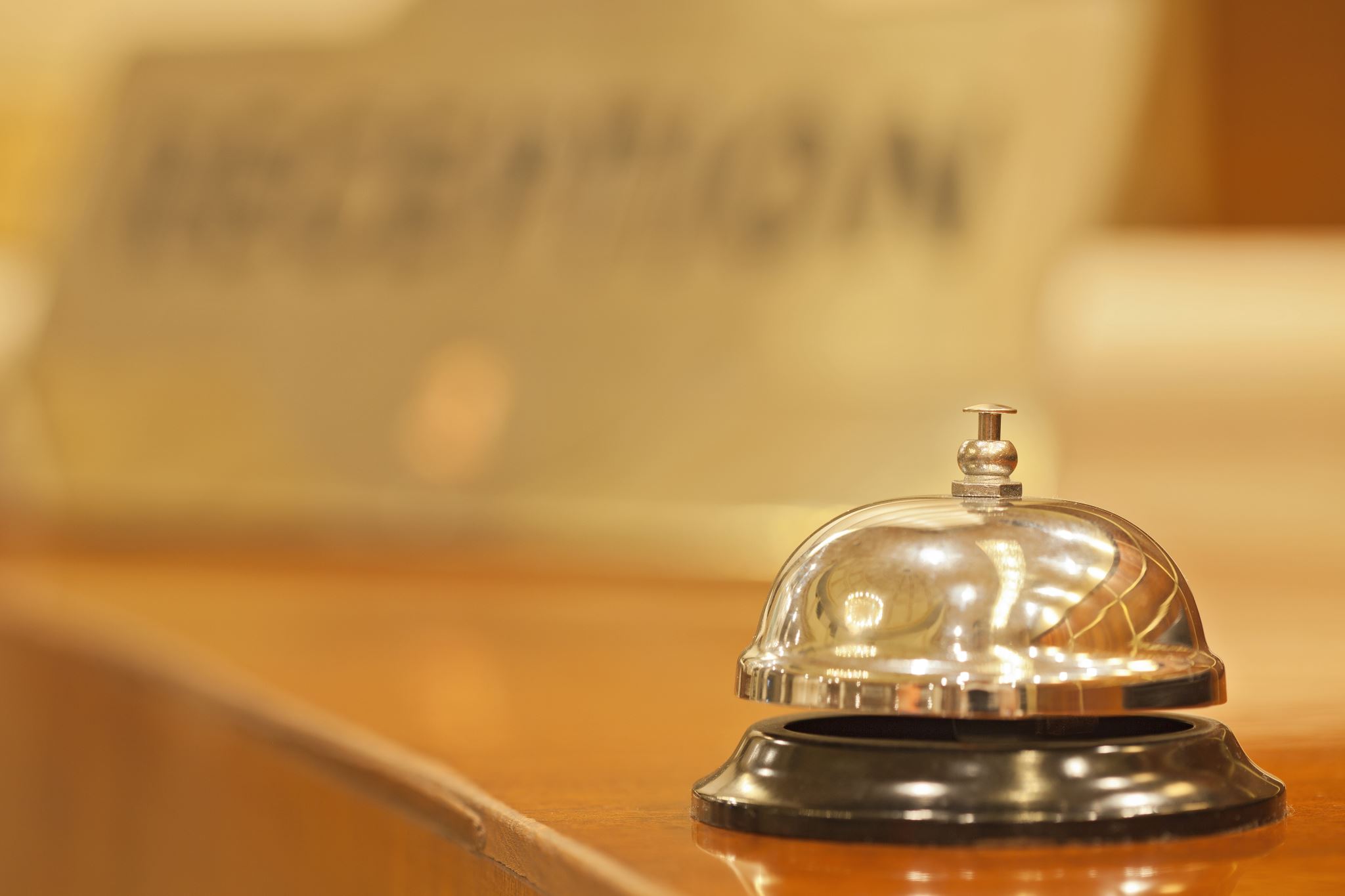 Bellringer
Find the participle, participial phrase, and the word the phrase modifies in each sentence below.
Climbing slowly, we approached the top of the hill. 
Surprised by my question, Mrs. Osmond blushed. 
Phil, worn out by his long trip, slept for twelve hours.
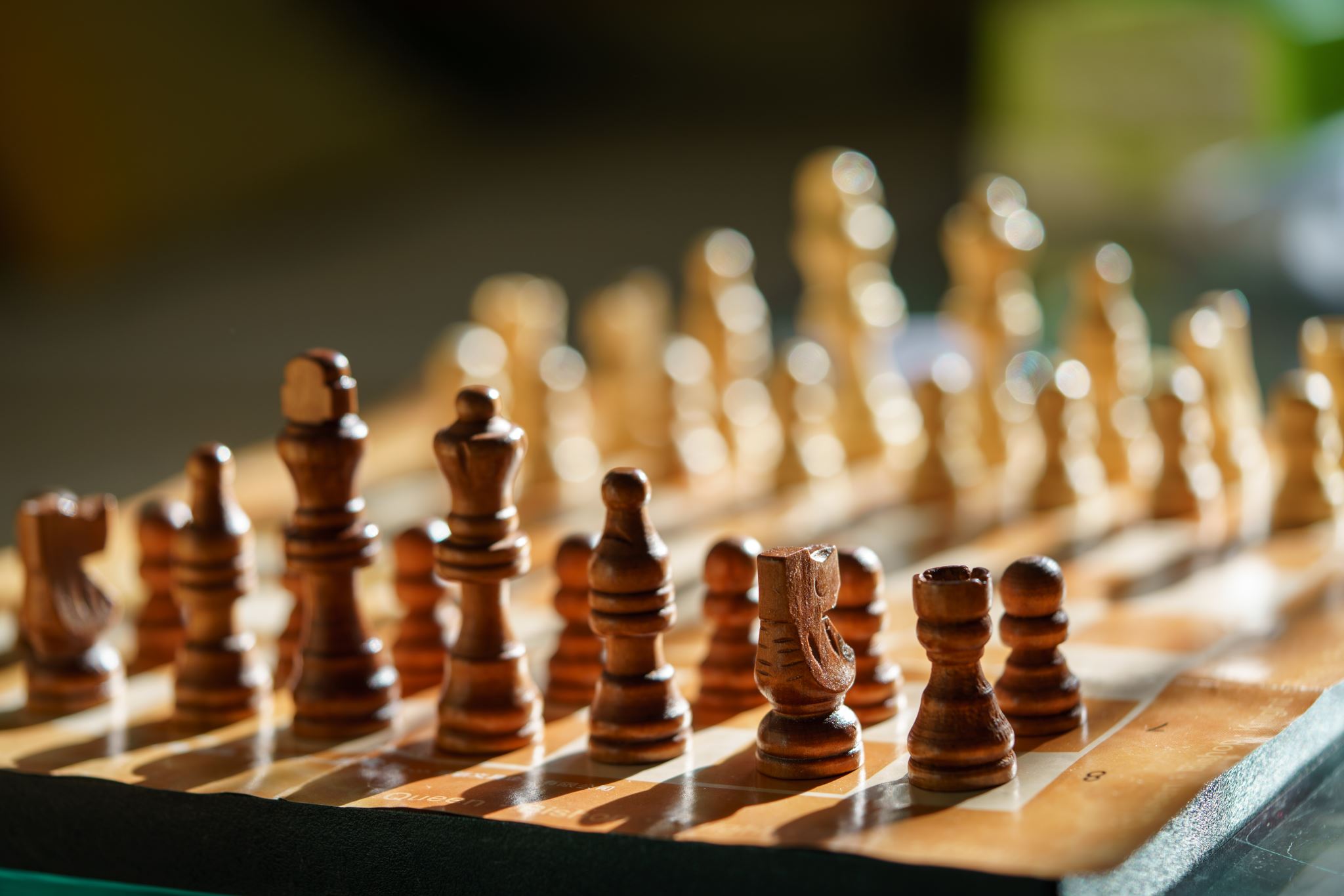 “Rules of the Game”Assessment Day
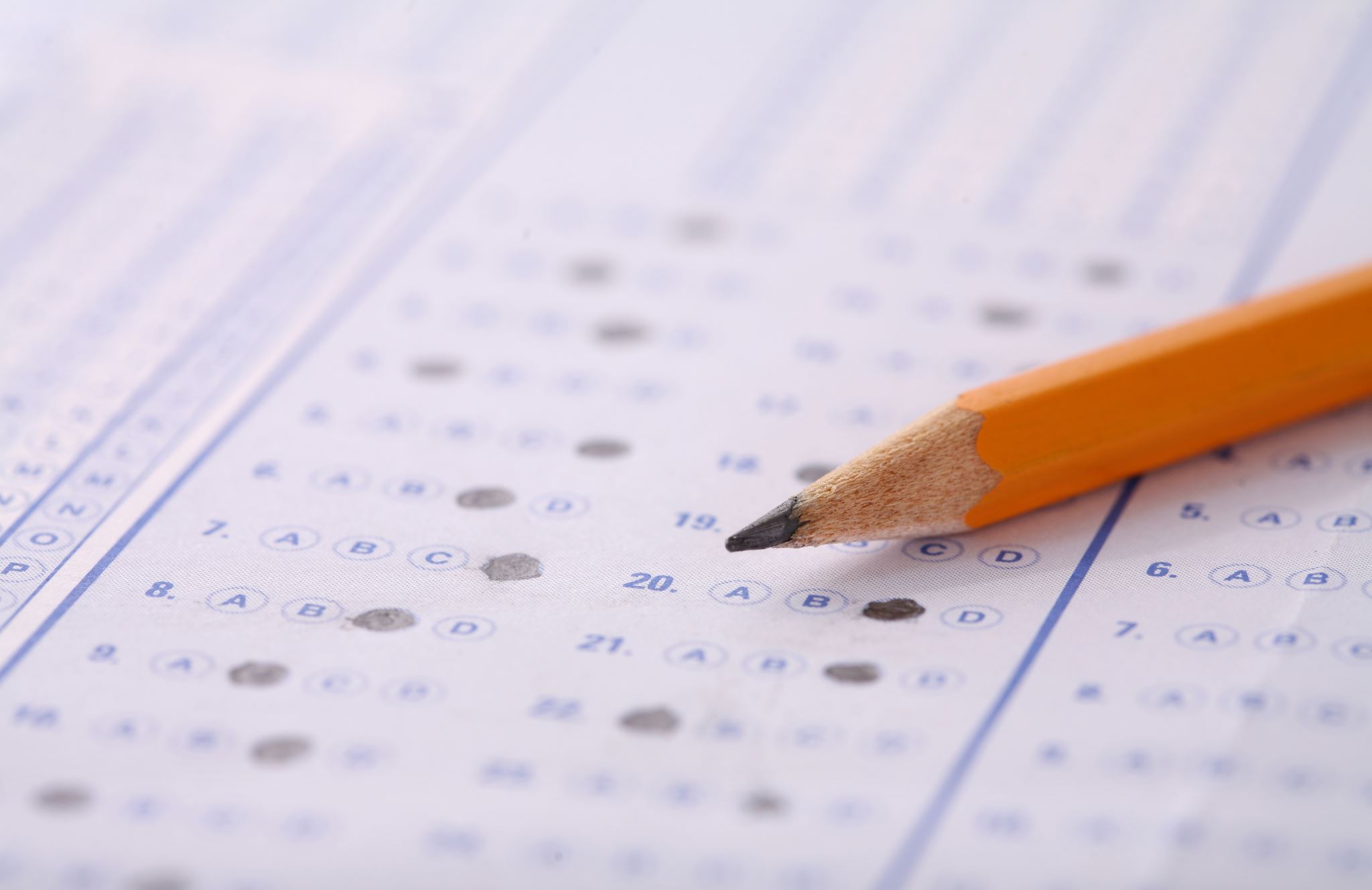 Instructions
Open the assignment from Teams.
Click on the Forms link in the assignment.
Choose the BEST answer (or answers) to each question.
You have the class period to complete your work.
If you finish early, go back and work on any missing assignments!